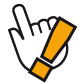 Recordemos: 
Números racionales (Q)
Q =
/ a y b son enteros, y b es distinto de cero
a
3
b
1
2,18;
-2;
-1;
14;
2; 17; 0; -6; -45;
7
8
3
0,489;
Todo número entero es racional
-0,647
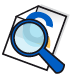 15
NO es racional
3 es Natural (3    IN), 
3 es Cardinal (3   IN0),  y como 
3 =     , 3 es Racional (3    Q).
0
Es un conjunto infinito, ordenado y denso, donde todos los números se pueden escribir como fracción, es decir:
a: numerador    y    b: denominador
Ejemplos
Clasificación de racionales
Racional
Fracción
Decimal
numerador menor que el denominador
Propia
Finito
Ej: 0,04
numerador mayor que el denominador
Impropia
Periódico
Ej: 0,444…
número entero más fracción
Número mixto
Semiperiódico
Ej: 0,244…
Los números racionales pueden expresarse como fracciones o como números decimales:
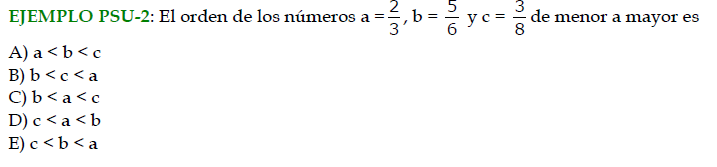 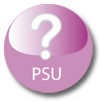 Reconocer los números a través de sus características
Pregunta PSU
La expresión     , con m ≠ 0, representa un número

I)   natural, si n = 0.
II)  entero, si n = – 10 y m = 2.
III) racional, si n = 3 y m = 1.

Es (son) verdadera(s)

A) solo I.
B) solo II.
C) solo III.
D) solo II y III.
E) I, II y III.
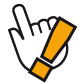 Números irracionales (Q*)
Q* =
Q
Q*=
U
Son aquellos números que NO se pueden escribir como 	una fracción (decimales infinitos NO periódicos).
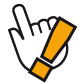 Números reales (R)
IR = Q U Q*
Ejemplos:
23,491002
3,
-89,
2,18;
-2;
7
IN      IN0      Z      Q      IR
Q*     IR
Es el conjunto formado por la unión entre los números racionales y los números irracionales.
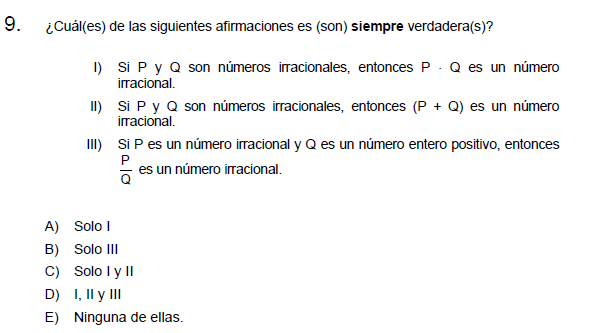 Estrategias – Datos adicionales
Estrategias – Datos adicionales
1. Potencias
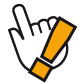 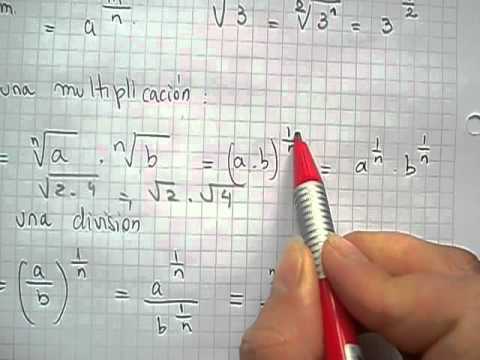 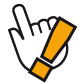 Potencias
a ∙
a ∙
a ∙
a ∙
a ∙  …
∙ a
Corresponde a una multiplicación reiterada de términos o números iguales. El término o número que se va multiplicando se llama base, la cantidad de veces que se multiplica dicha base se llama exponente y el resultado se denomina potencia.
an =
n veces
Ejemplos
343
73 =
7 ∙
7 ∙
7 =
(– 6)2 =
(– 6) ∙
(– 6) = 36
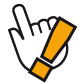 1. Potencias
Signos de una potencia
1)  (– 12)3
=
4
5
– 3
– 2
(– 3)
(– 3)
(– 3)
81
(– 2)
(– 2)
(– 2)
(– 2)
(– 2)
– 32
2)
2)
=
=
•
•
•
•
•
•
•
5
3
5
5
5
625
3
3
3
3
3
243
(– 3)
=
5
- Potencias con exponente impar
     Las potencias que tienen exponente impar, son positivas si su base es positiva y negativas si su base es negativa.
- Potencias con exponente par
Las potencias que tienen exponente par, son siempre positivas, sin importar el signo de la base.
Ejemplos:
(– 12) ∙ (– 12) ∙ (– 12) =
– 1.728
121
(– 11) ∙ (– 11)  =
=
Operaciones entre potencias
5x  ∙
53x  =
an  ∙
am =
an + m
Multiplicación de potencias
De igual base: Se conserva la base y se suman los exponentes.
Ejemplo:
=  54x
5x + 3x
Operaciones entre potencias
an ∙
bn =
(a ∙ b)n
85 ∙
42 ∙
22 =
85 ∙
(4 ∙ 2)2  =
85 ∙
82 =
Multiplicación de potencias
De igual exponente: Se multiplican las bases y se conserva el exponente.
Ejemplo:
87
Operaciones entre potencias
923
=
96
an  :
am =
an – m
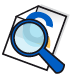 Esto se cumple para todo a distinto de 0.
División de potencias
De igual base: Se conserva la base y se restan los exponentes.
Ejemplo:
923 – 6
= 917
Operaciones entre potencias
an  :
bn =
(a : b)n
75 :
282
75 :
72 =
42
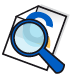 Esto se cumple para todo b distinto de 0.
División de potencias
De igual exponente: Se dividen las bases y se conserva el exponente.
Ejemplo:
= 75 : (28 : 4)2 =
73
Operaciones entre potencias
(an )m =
am ∙ n
Potencia de potencia
Se multiplican los exponentes.
Ejemplo:
(210 )4 =
210 ∙ 4
=  2 40
Propiedades
x
=
7 – (15 – 8)
0
x
– 4y
– 4y
=
3
3
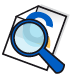 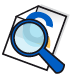 Esto se cumple para todo a distinto de 0.
00 : indeterminado
Potencias de exponente cero
a0  = 1
Ejemplo:
1
n
1
a– n  =
a
2
2
15
1
1
5– 2  ∙
∙ (5)2
=
=
∙ 25 = 1
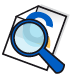 3
5
25
Esto se cumple para todo a distinto de 0.
Potencias de exponente negativo
Se invierte la base y se eleva al exponente positivo.
Potencia de exponente negativo y base entera:
Ejemplo:
10 – 1
10 – 2
10 – 3
10 – 4
=
=
=
=
Con exponente negativo
0,1
0,01
0,001
0,0001
Potencias de base 10
Con exponente positivo
101 = 10
102 = 100
103 = 1.000
104 = 10.000
Ejemplos:
=   54 ∙ 106
54.000.000 = 54 ∙ 1.000.000
0,00004 = 4 ∙ 0,00001 =
4 ∙ 10– 5
Aplicar propiedades de potencias mediante 
  el uso de potencias de 10
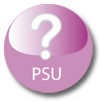 Pregunta PSU
Si a = 60.000 y b = 0,00012, entonces         es igual a 

A)  3  103 
B)  3  109 
C)  3  1011 
D)  3  1013 
E)  ninguno de los valores anteriores.
a2
b
ALTERNATIVA 
CORRECTA
D
Multiplicar y dividir potencias de igual base
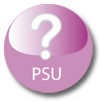 Pregunta PSU
Si P = x3n + 3, ¿cuál(es) de las siguientes igualdades es (son) siempre verdadera(s)?

I)     x2  P = x6n + 6
II)    P4 = x12n + 3
III) 

A)  Solo I y II
B)  Solo I y III
C)  Solo II y III
D)  I, II y III
E)  Ninguna de ellas.
P
x3
= xn + 1
ALTERNATIVA 
CORRECTA
E
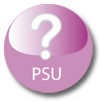 Pregunta PSU
Si a ≠ 0, entonces                                         siempre es igual a


A)       2a4
B)       2a2
C)         a2
D)    – 2a2
E)  – 16a2
– (2a)2  (– a)– 2
         2a– 2
ALTERNATIVA 
CORRECTA
D
Resolver ecuaciones exponenciales
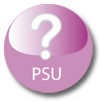 Pregunta PSU
Si  93 – x = 27x + 1, entonces el valor de x es

A)  – 1 
B)     0,6
C)     1
D)     1,25
E)     3
ALTERNATIVA 
CORRECTA
B
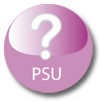 Pregunta PSU
Si a ≠ 0, entonces                                         siempre es igual a


A)       2a4
B)       2a2
C)         a2
D)    – 2a2
E)  – 16a2
– (2a)2  (– a)– 2
         2a– 2
ALTERNATIVA 
CORRECTA
D
Multiplicar y dividir potencias de igual exponente
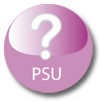 Pregunta PSU
La expresión                    es siempre igual a


A) 
B) 
C)       1
D)       2n
E)       4n
n
n
23n  4n
   82n
1
2
3
2
ALTERNATIVA 
CORRECTA
A
Estrategias – Datos adicionales
NO existe propiedad para la suma de potencias, sin embargo en algunos casos se puede aplicar reducción de términos semejantes, como por ejemplo

32 + 32 + 32 = 
3  32 = 
33
ACTIVIDAD
Realiza el Test:Potencias de tu Libro PSU (Desde la pagina 48 a la 54)